PSV SIZING in 5 minutes!!
1. Heat Exchanger Data Input
2. Check if a PSV is needed In order to perform this step, do the calculation below:  multiply design pressure of high pressure side by 10/13: 29 * 10/13 = 22.3 barg  So, design pressure of low pressure side should be at least 22.3 barg in order not to   need a PSV. Here it is 7.5 bars, thereby requiring a PSV.
3. Use the formula below to calculate Relief Load
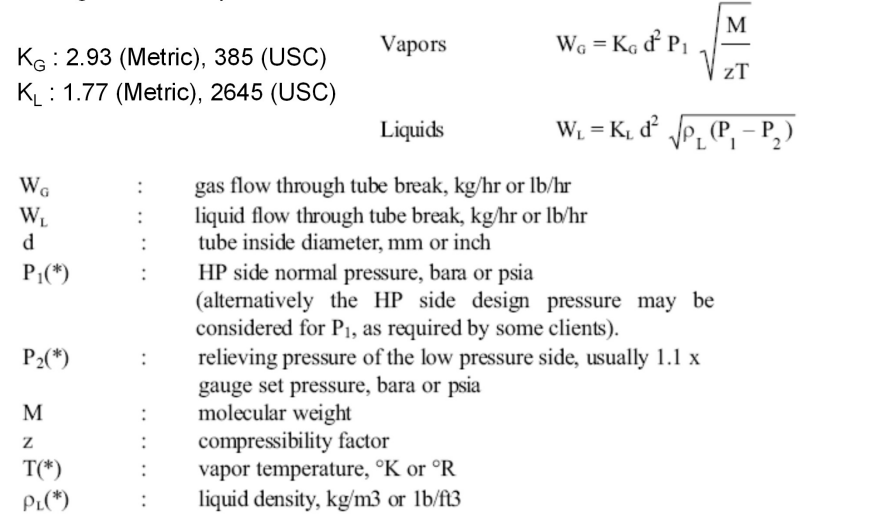 4. Relief Load Result
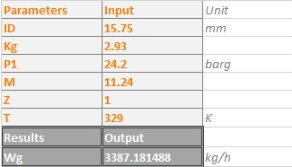 5. Use the formula below to calculate orifice area
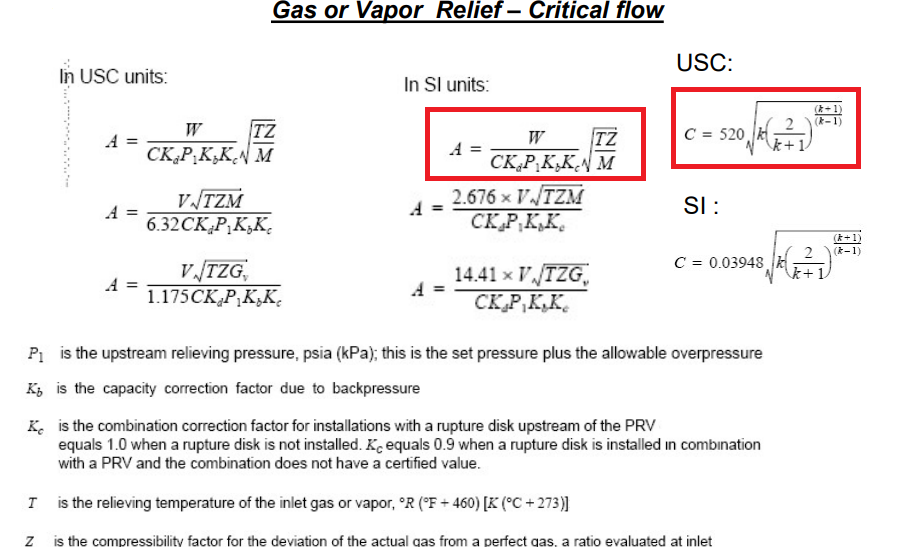 6. ResultsNote that since the PSV outlet is discharged to atmosphere, a Conventional type is selected.
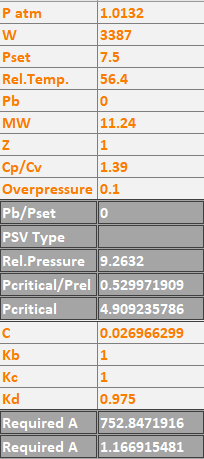 Thank you for your attention    Education Institute for Process and Equipment Design                    Mohammadreza Behrouzi                            +989107884134